Team 5 – Solution Mates
Muhammad Zain
Nangyal Khan
Janne Asukas
Riccardo Carnesella
Yuran Im
Mehdi MK
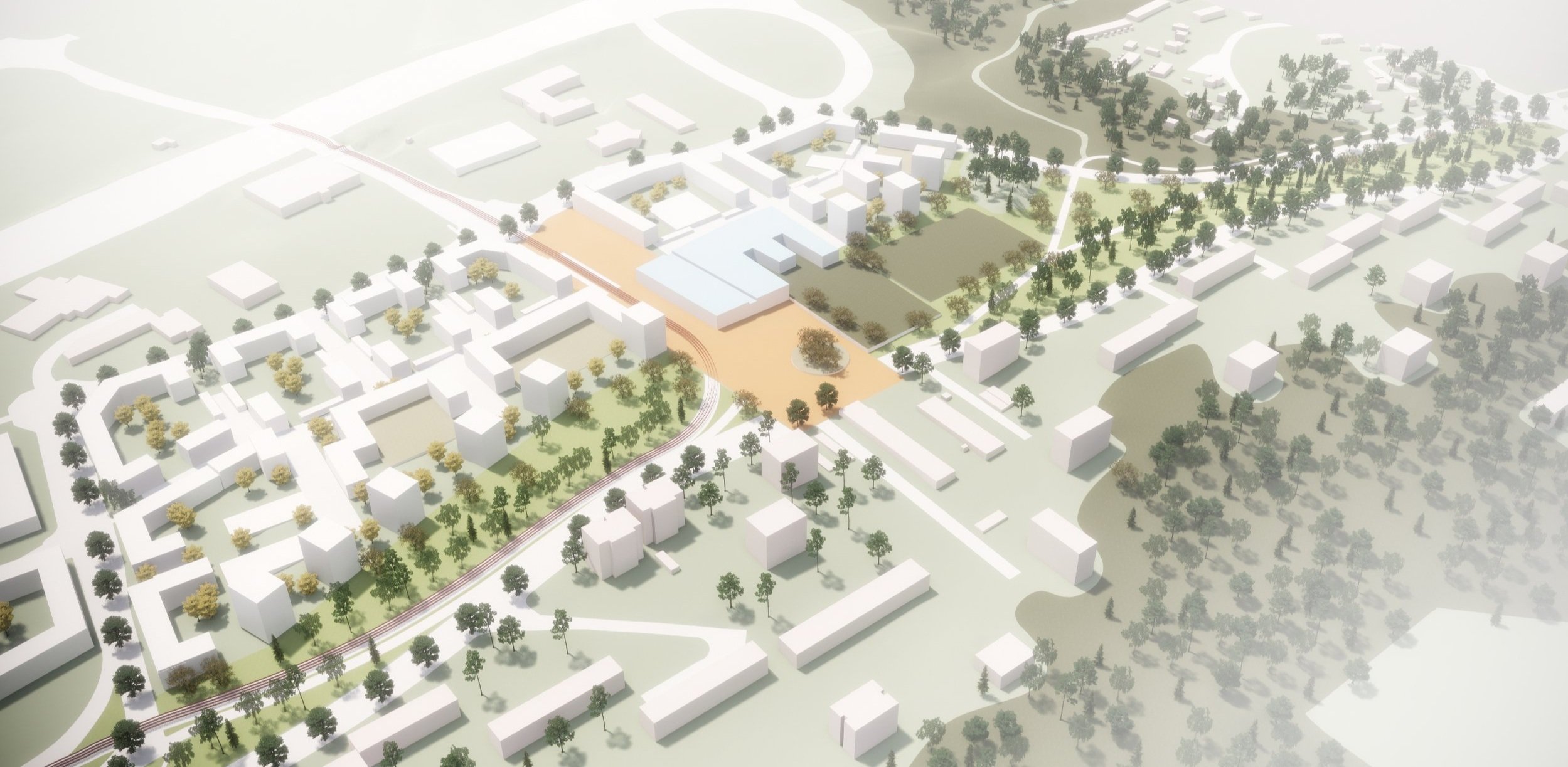 Peltolammi 3.0
Picture: Arkitehdit My
Transit Master Plan
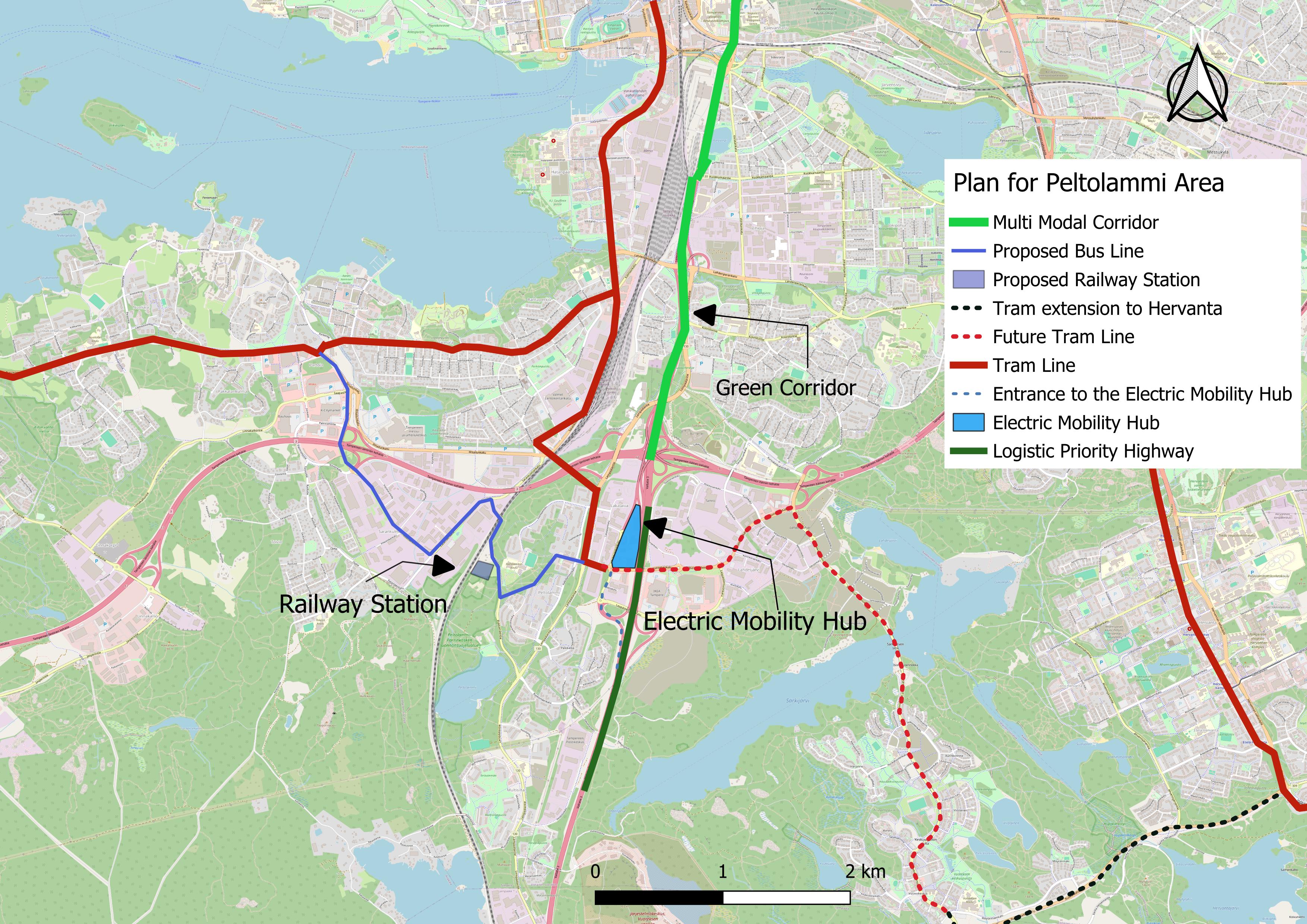 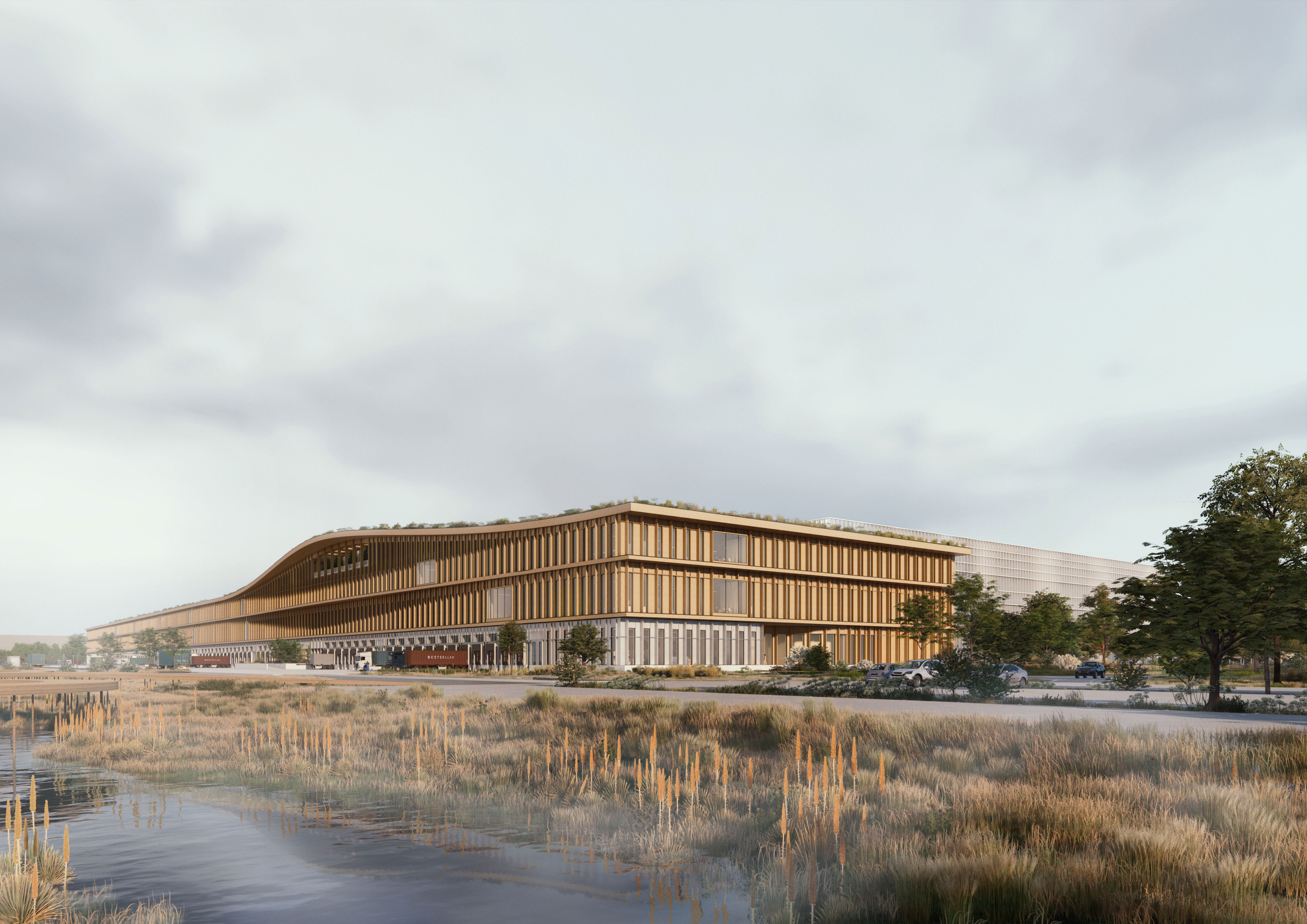 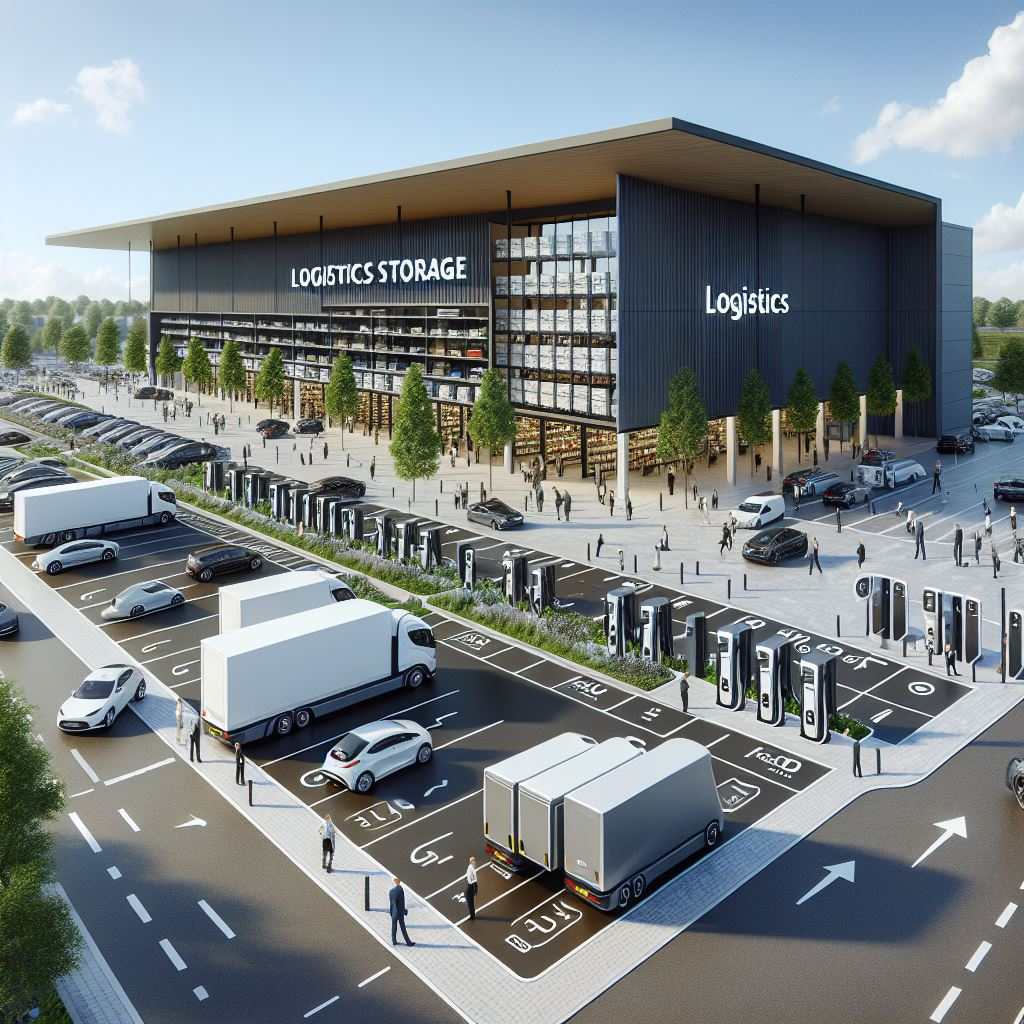 Photo: Henning-Larsen
Green roof top
Electricity from solar panels powers vehicles
Using wood to wall material
Using recycled material to base soil and under rooting
Electric Mobility Hub:
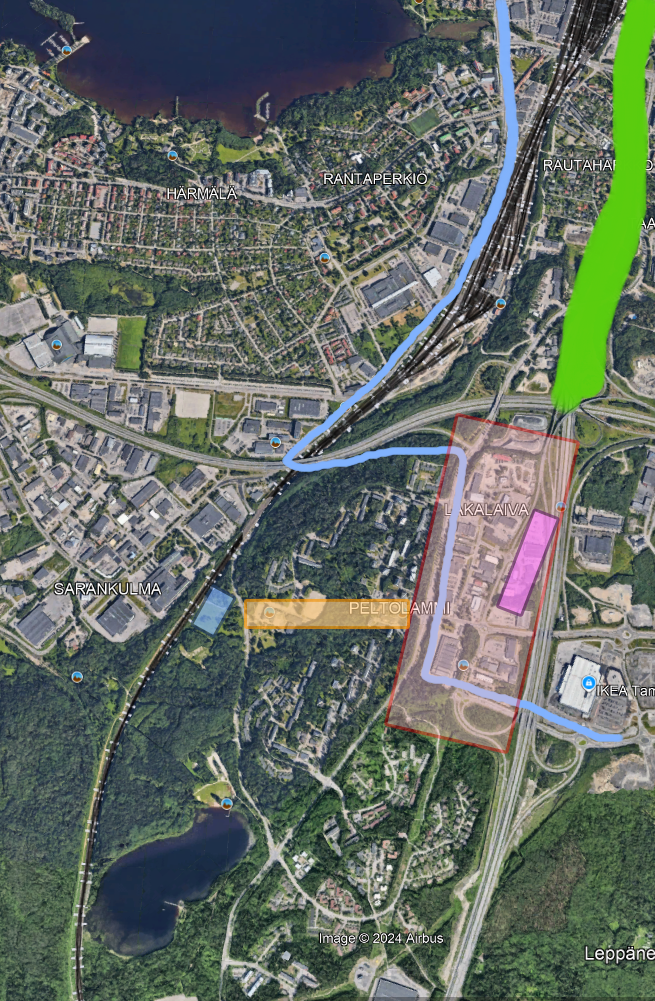 Scalability and phases
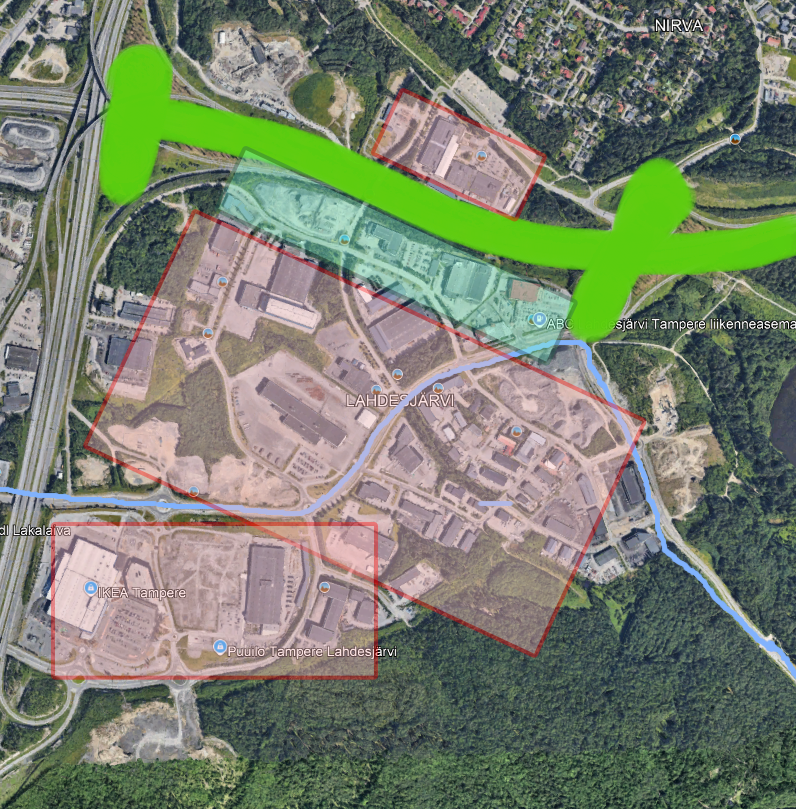 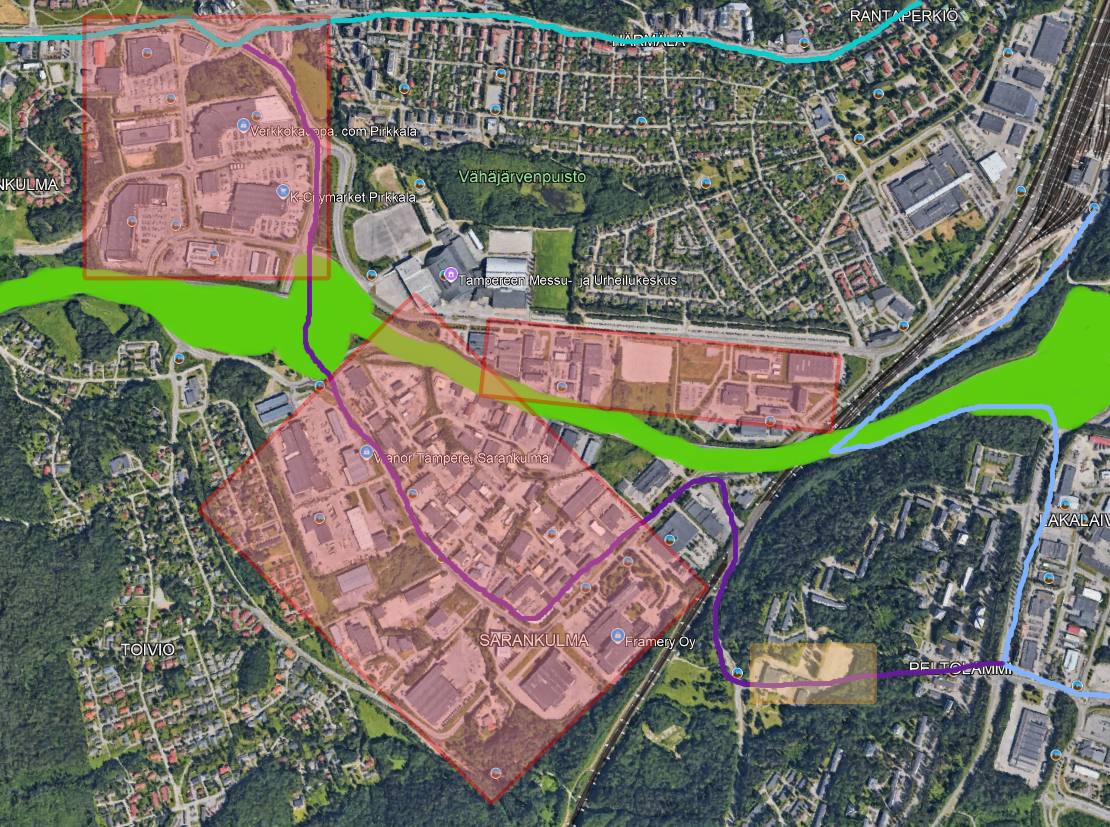 Data collection and optimisation
Considering unique geography
Habitat restoration
What could it look like?
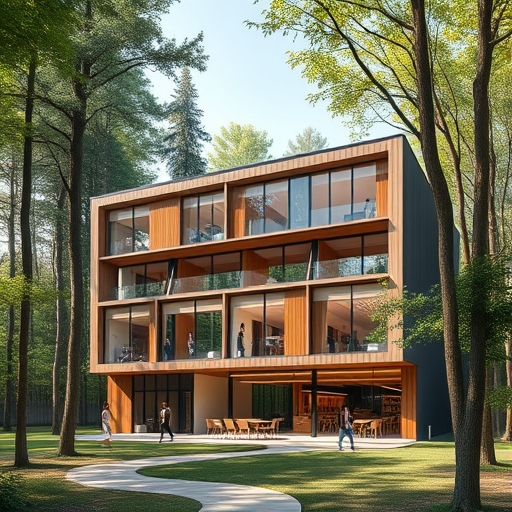 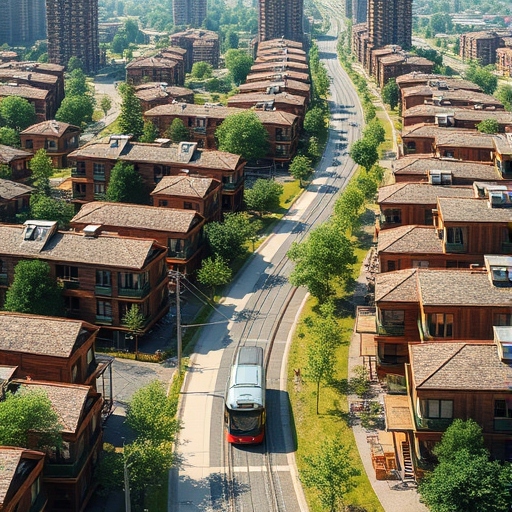 No unnecessary environmental infringement
Road design to support the automated vehicles
Transport policy (Unified Tickets and credit system)
Community centres
Libraries
Offices and apartments with active ground floors
Health centres
Group program in nature
Socially inclusive
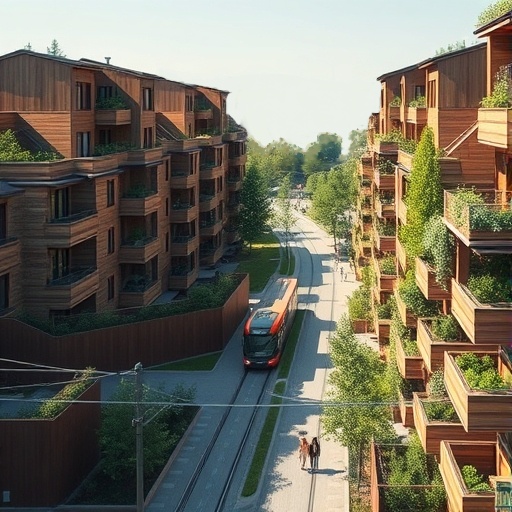 An easily navigable, liveable city that blends into the landscape
Built environment technologies
The need for a new hub
•Finland aims to be climate-neutral by 2035. To achieve carbon neutrality, 
•Transport sector: 27% of total carbon emissions, 
•40% of those emissions from road freight transport.
•Electrify Heavy Duty vehicles
•Range anxiety
Tampere is projected to grow by more than 3000 people per year until 2040

Need for relief around existing hubs
Housing pressure
Transit pressure
Not enough supply for demand
The Peltolammi area is in the perfect position to be a link between all corners of Finland
The Peltolammi area also has a lot of unused, degraded land and natural beauty
Opportunity for a new, vibrant, and economically active area
Combining a logistics hub and a place to live
Combining unintrusive logistical infrastructure that blends into the landscape with technology in the built environment
Repurposing and retrofitting already present housing
Logistics-priority highways with electric, automated truck convoys
Wildlife decks above highways
Noise proofing through terrain and vegetation
How the Life of 7 Stakeholders Improved by the New Peltolammi and Lakalaiva Area
Meet Matti :
Lives in Peltolammi and works in Helsinki. He travels to Helsinki twice a week.
New railway station
single ticket system uniting databases of multiple cities
Sustainable Transport Credits
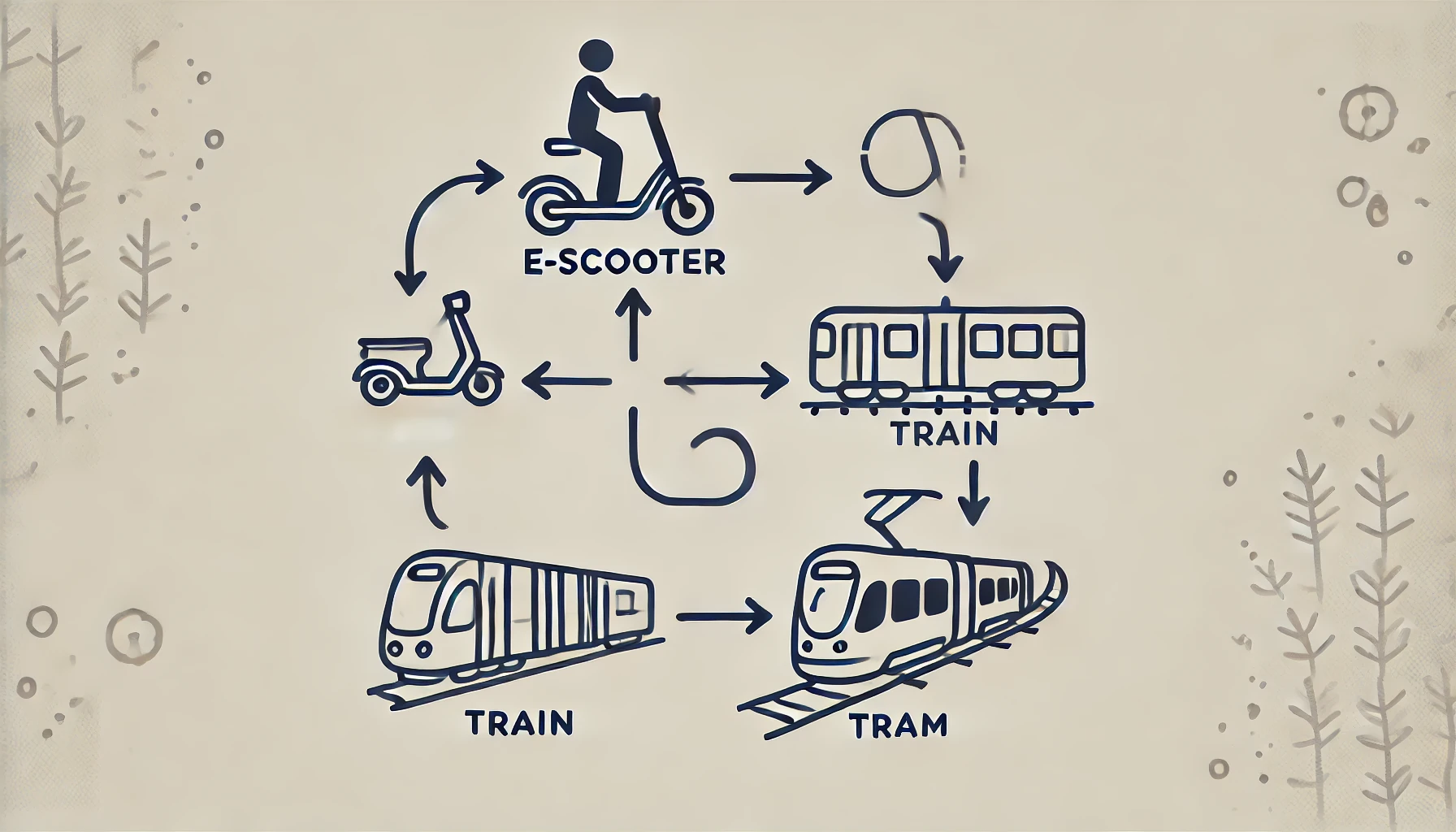 Meet Elisa:
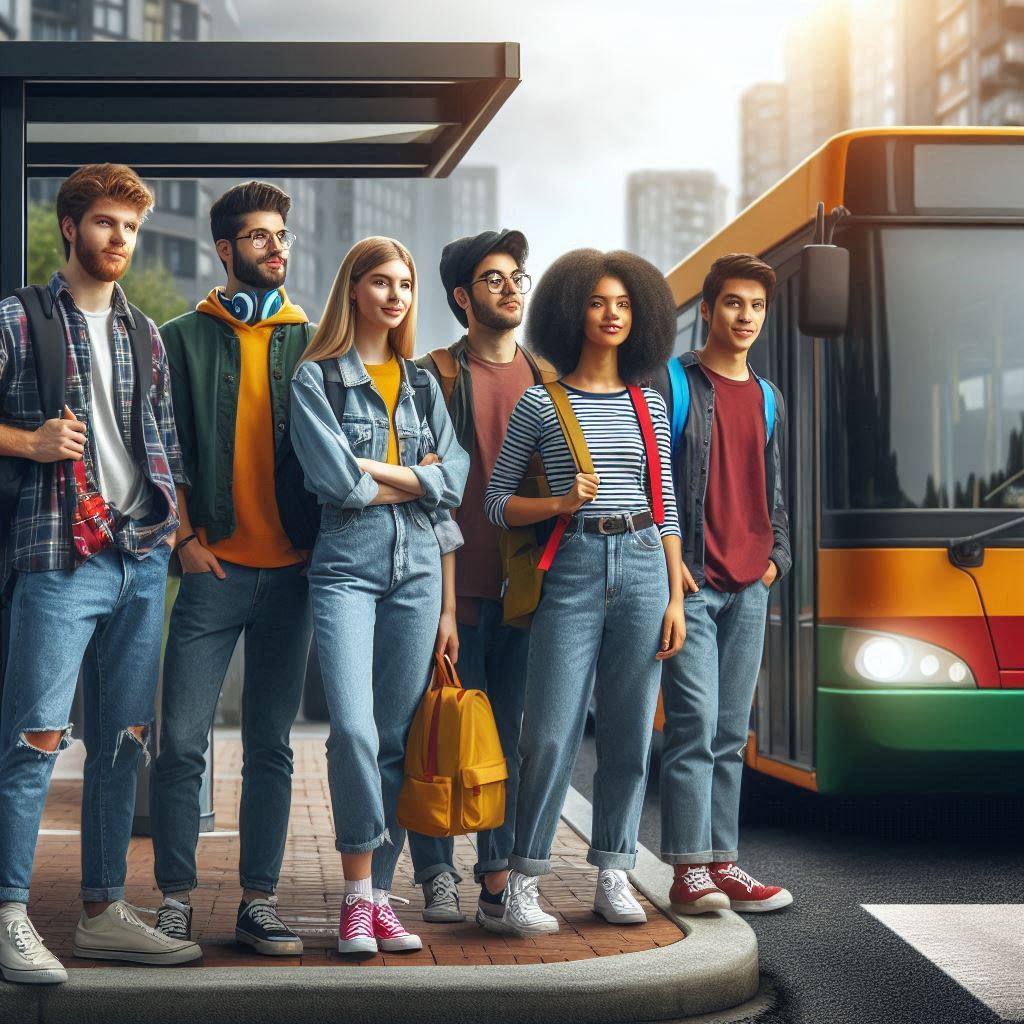 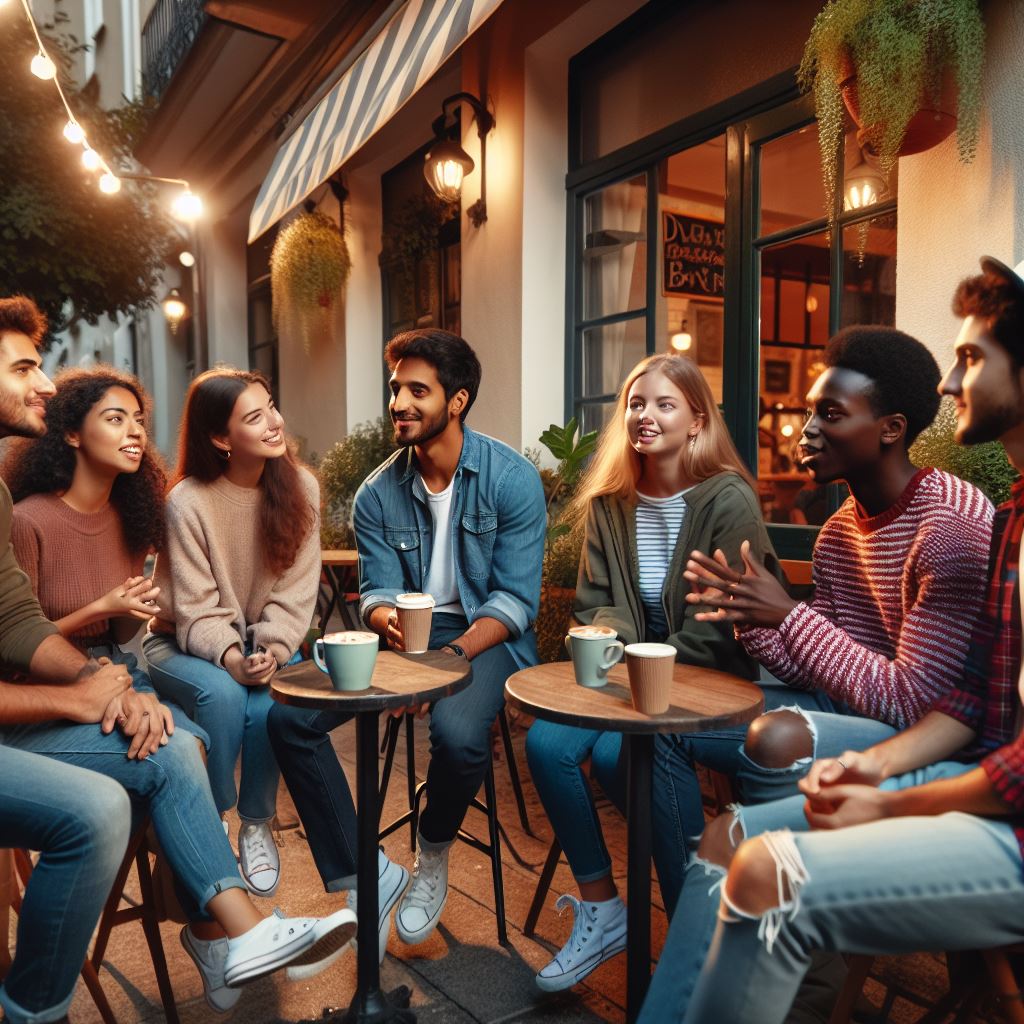 Student in Hervanta
Lots of activities for them to take part in.
She picks Peltolammi over city centre for her social life
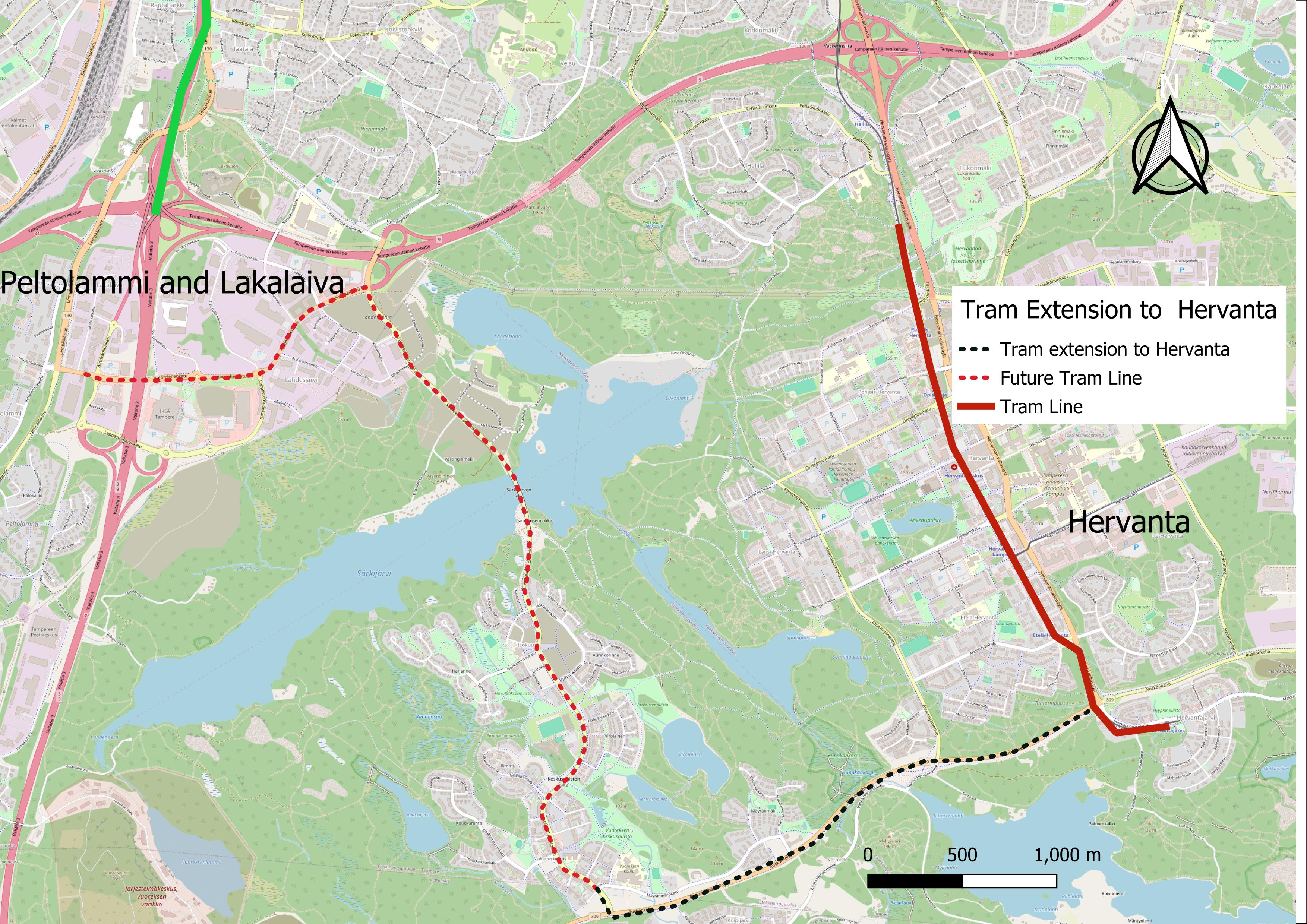 Tram connection
Biking to city centre through boulevard, or spending a day in nature
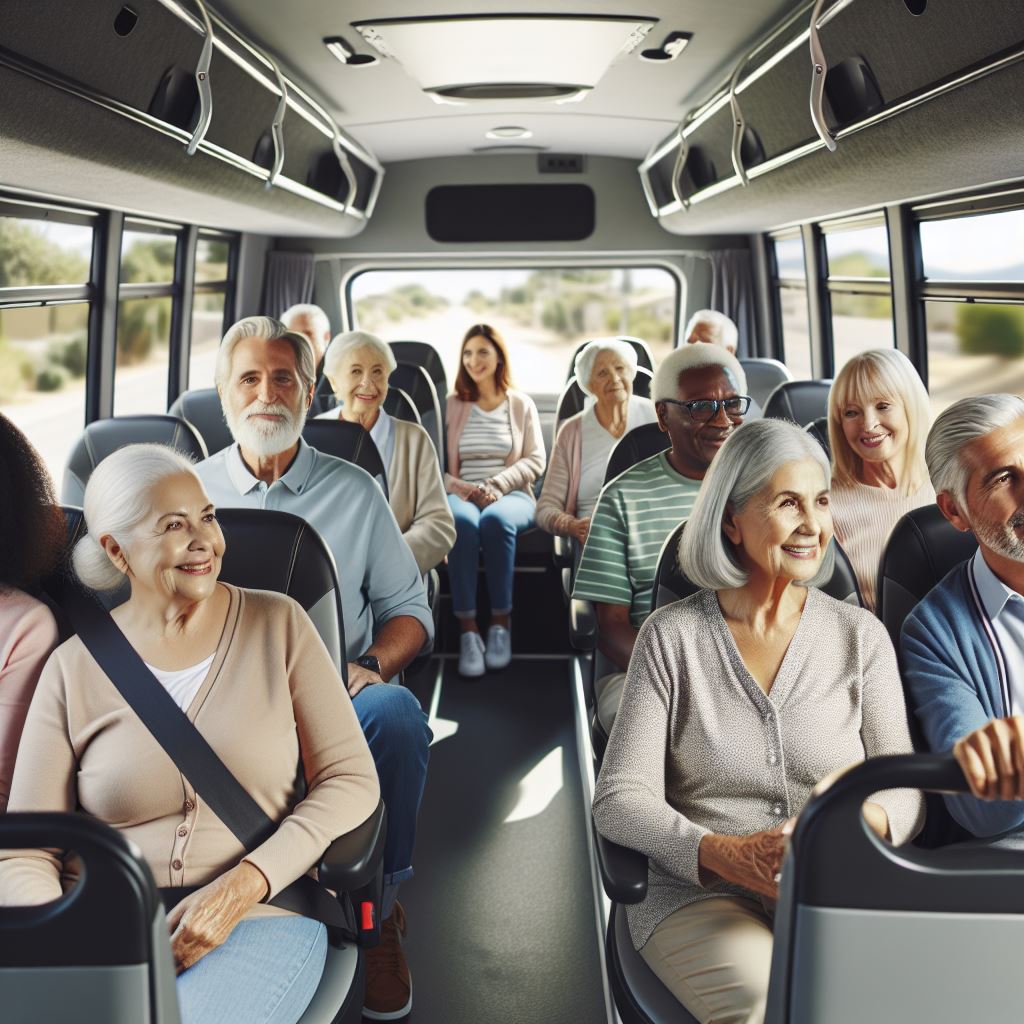 Meet Oskari:
He  is 70 years old  and lives in Peltolammi. 
He mainly travels to the grocery shop and the community centre for visiting his friends.
City community shuttle service for senior citizens​
Increase in average age​
Need for accommodation to the elderly​
Community centres and third places are an incredible advantage.​
Interconnectedness ​
IoT for medical emergences​
integrated transit systems​
ease of navigation​
Meet Nordic Swift:
Logistics company.
Operates between Helsinki and Tampere
Mobility Hub between Tampere (Peltolammi) and Helsinki
Charging and safe storage for all modes of transport
Logistics and distribution centre for the city
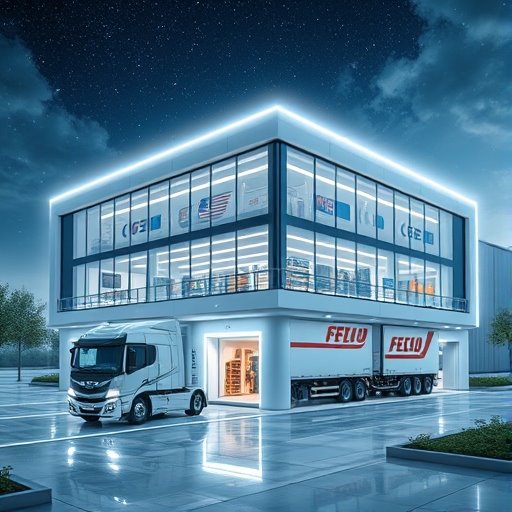 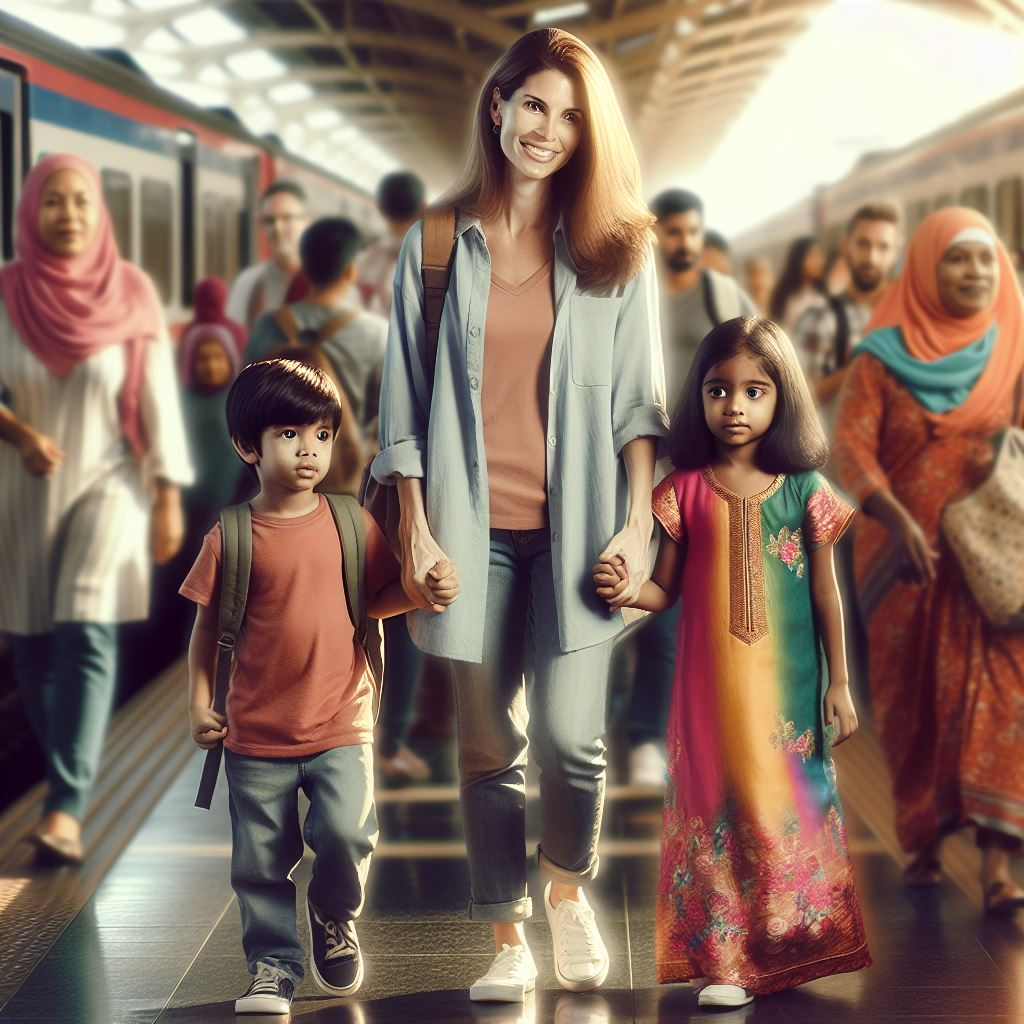 Meet Aino:
She  Lives in Peltolammi. She has two children and works in another area of Tampere
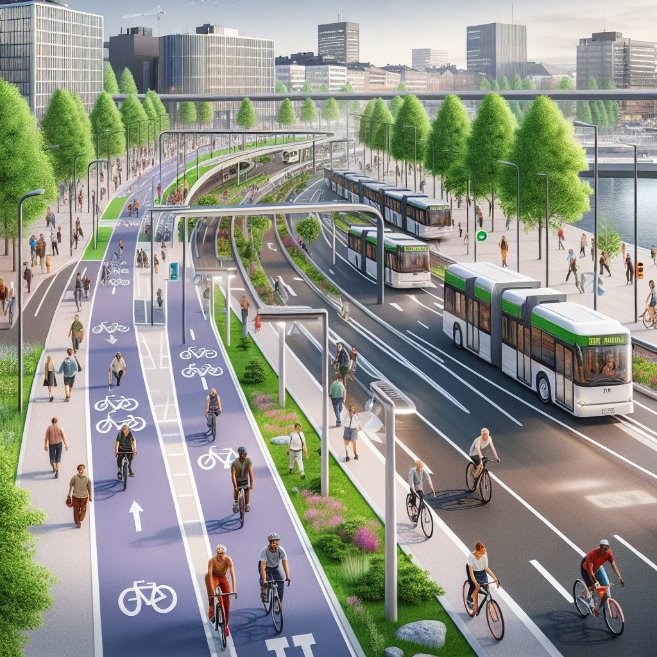 Bus Rapid Transit service through boulevard
Autonomous delivery robots for her grocery needs in accommodating street design
Walking and cycling
Safe environment for children nature-based environment
Community centre for two children
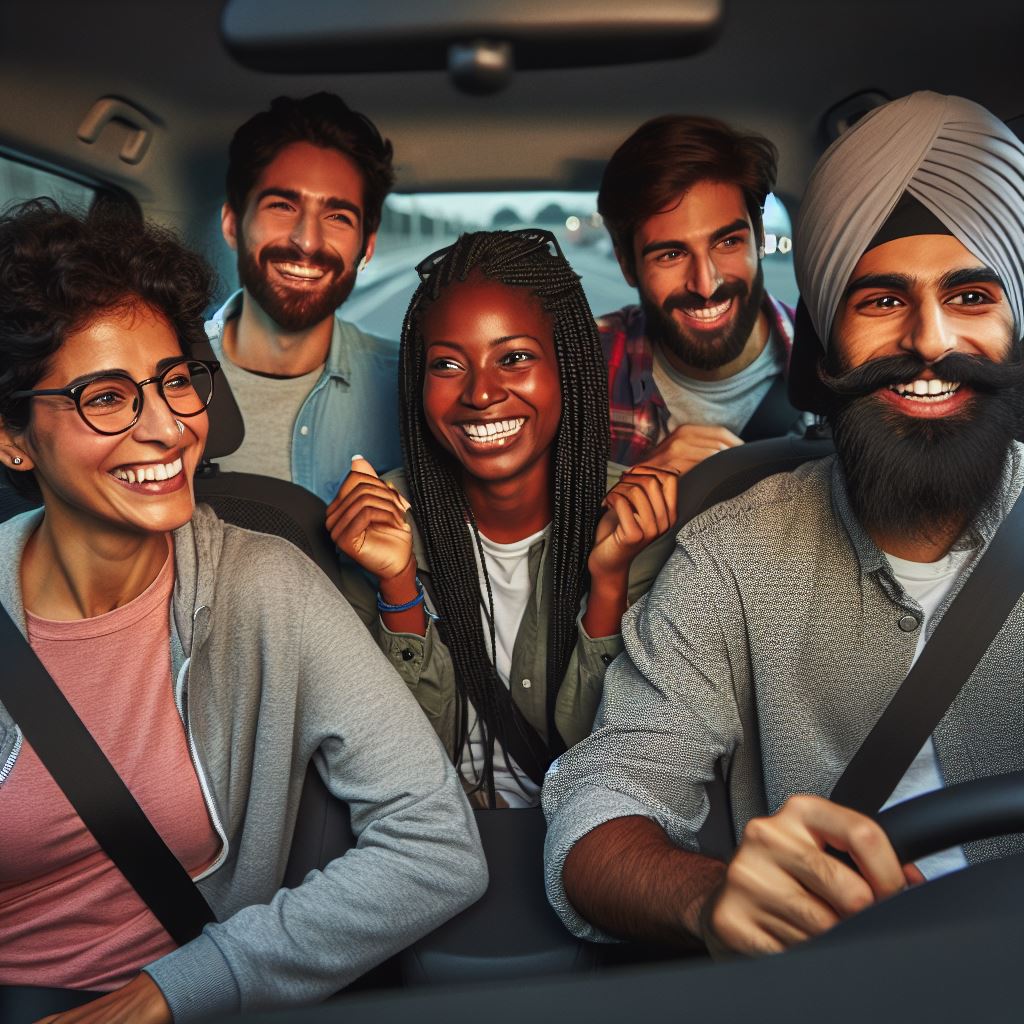 Meet Teemu (Car enthusiast):
Teemu is a car lover. He believes cars are the freest method of transportation, and he enjoys the feel of driving.
He travels between Helsinki and Tampere 3 times a week.
Because he cares about environment, he bought an electric car.
Seamless carpooling services between the cities​
 It  improves the space efficiency and allows Teemu to drive.​
Mobility hub for charging the car​
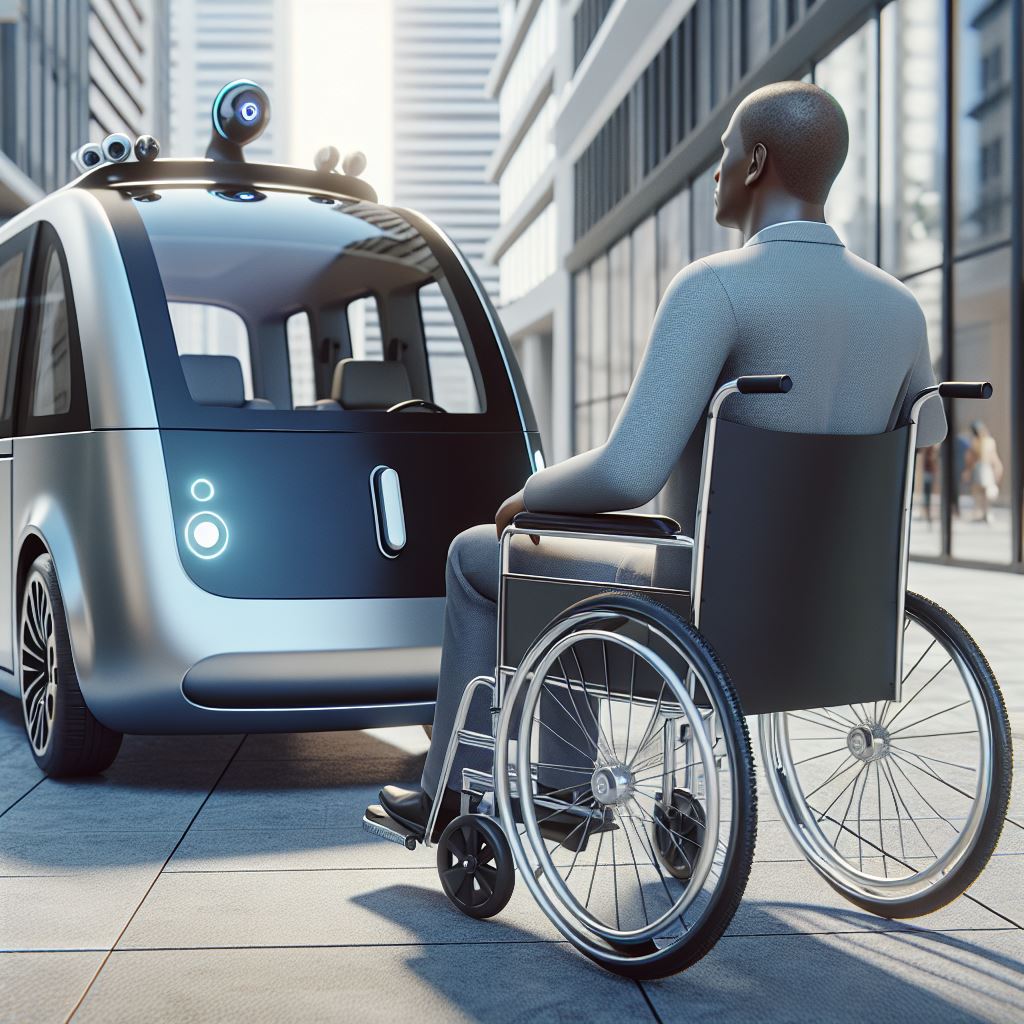 Meet Oliver:
Lives in Peltolammi. Due to an accident in his childhood, he can’t walk and uses a wheelchair for his daily movement.
Intercity travel made easy
Accessible for people with reduced mobility
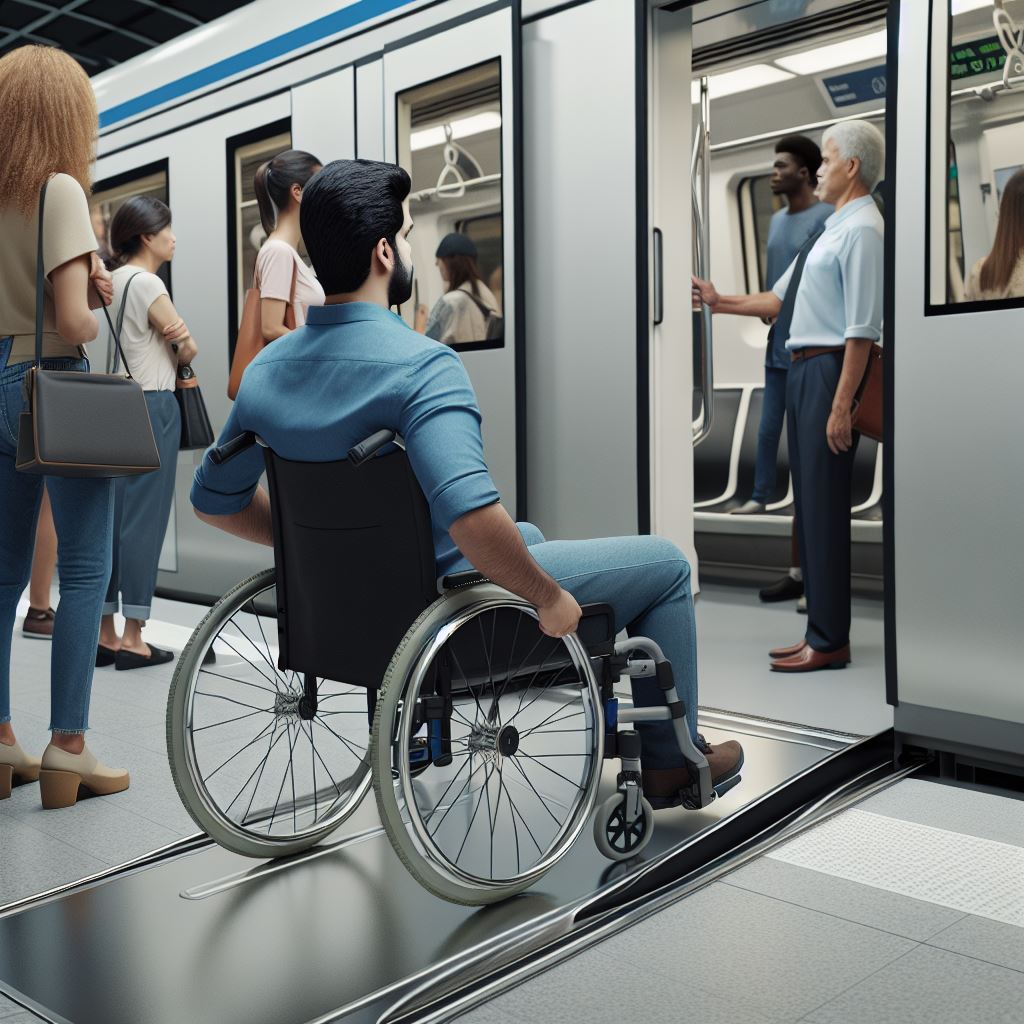 Spacious and frequent trams, car sharing services for more remote travels
Biomimicry ≠ inaccessibility!
Spacious streets, navigable layouts
Logistic hub + living space
Regenerative, sustainable community
Interconnected, data-driven cities
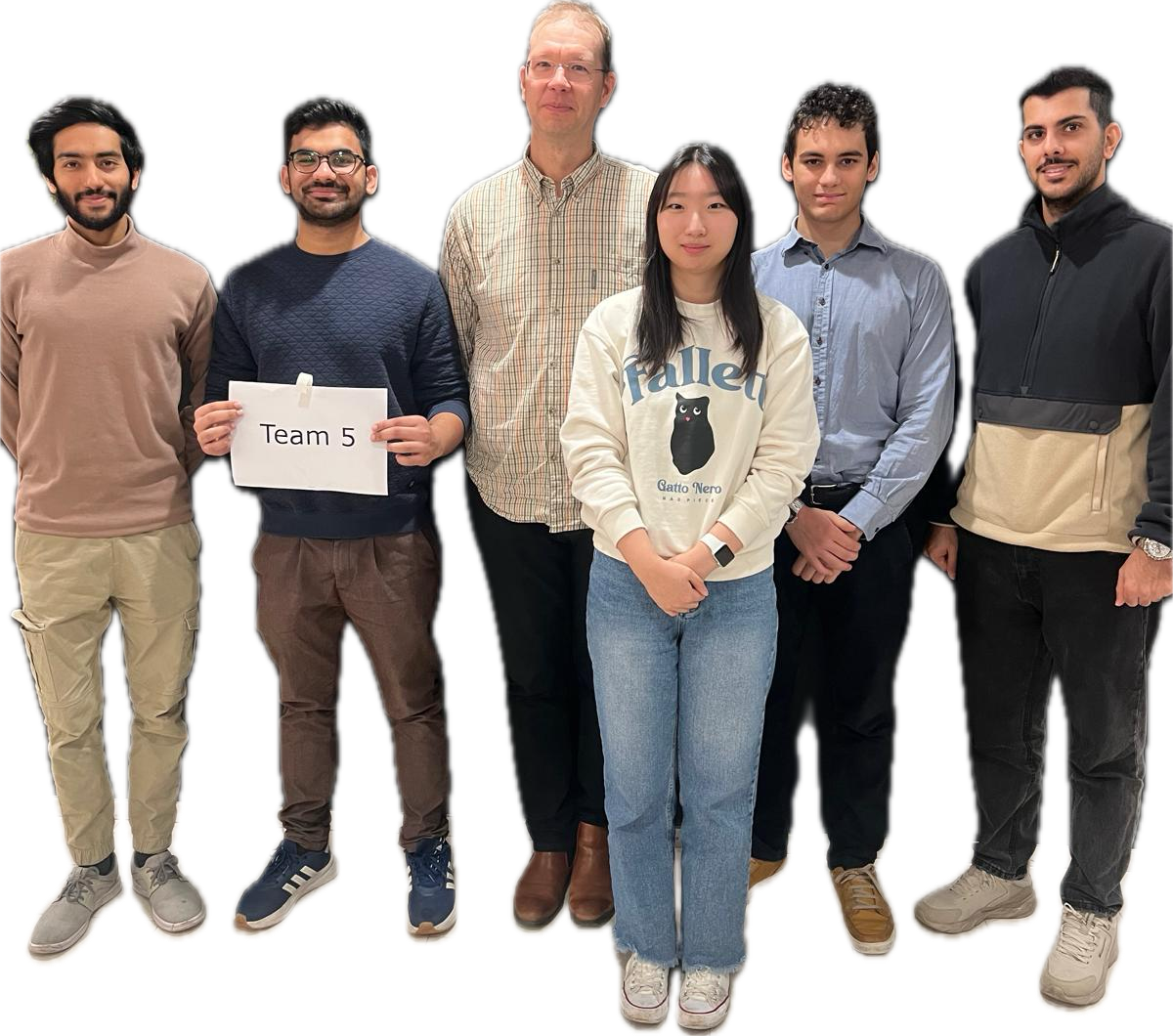 Thank you!!!!Question time :)